Improving Lightweight Designs by Modeling Deformation Twinning in Magnesium Alloys
Daniel Kenney
Advisor: Dr. Marcos Lugo
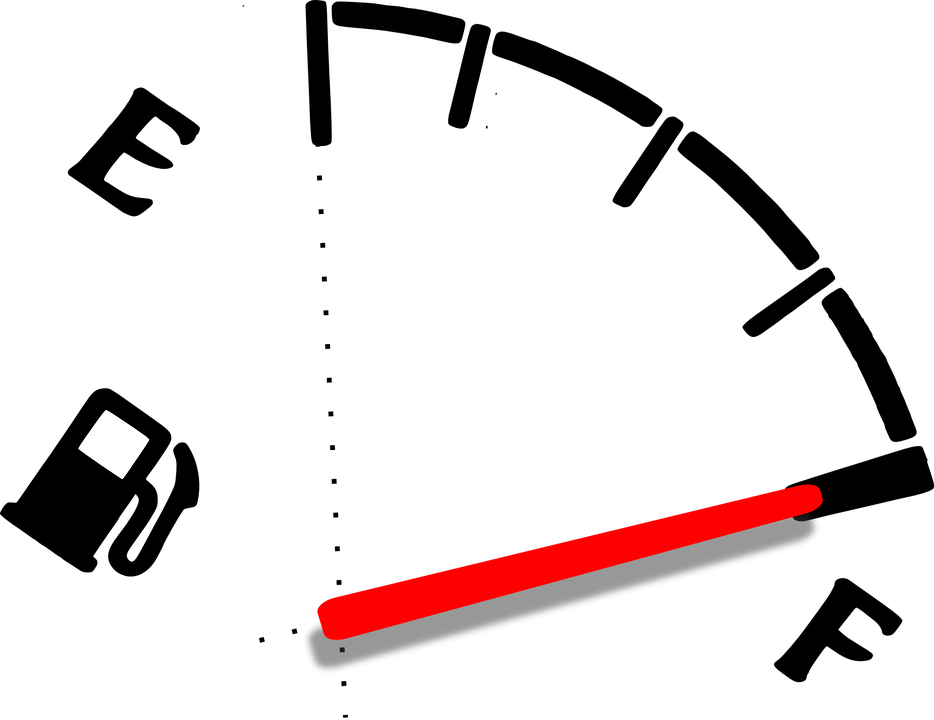 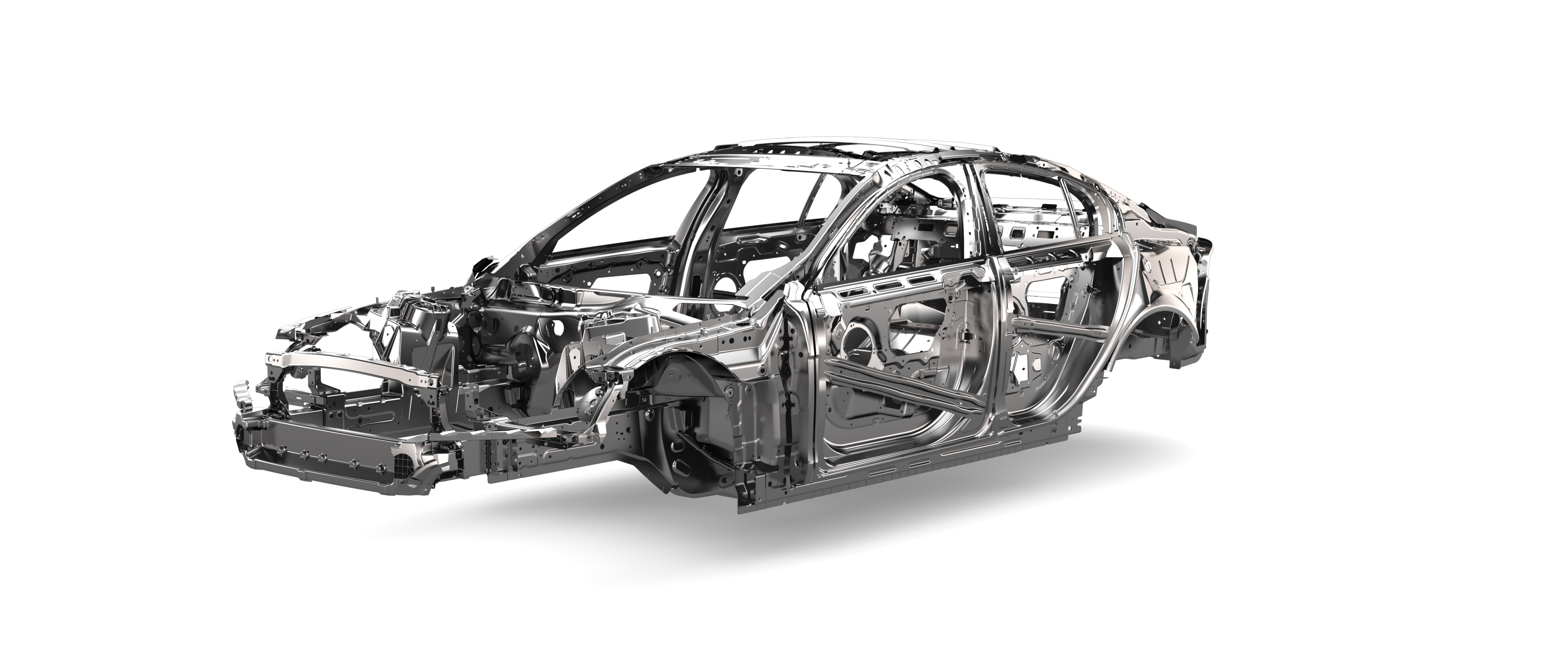 [Speaker Notes: Sources for Images:
Jaguare XE Frame:
https://commons.wikimedia.org/wiki/File:Jaguar_XE_-_12926287943.jpg

Image of gas gauge:
https://www.needpix.com/photo/31357/fuel-gauge-gasoline-measure-meter-full-gas-tank-dashboard

Image of Magnesium microstructure is from personal research.]